DAN looks at longitudinal return to diving and vaccination results from divers with COVID-19 infection
F Tillmans1, E Helfrich1, M Nochetto1, C Saraiva1, P Lindholm2, J Chimiak1
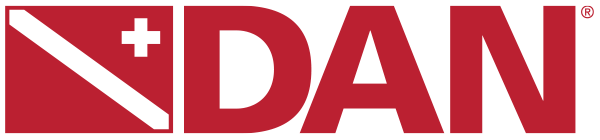 Background
Since the declaration of the pandemic in early 2020, the pulmonary effects of COVID-19 have been the center of attention, causing great concern among the general public. Divers soon realized that those who contracted the disease might see their pulmonary fitness to dive affected. In their search for an answer, divers from all over the world have been contacting DAN to express their concern about returning to dive after COVID-19. To look at impacts on infected divers, Divers Alert Network created the five-year Diver Return After COVID-19 (DRACO) study. From the first year of data, we will discuss preliminary return to diving and vaccination results.
Methods
DRACO is an observational, survey-based study housed on Momentive™ (SurveyMonkey). Participants enrolled in DRACO by completing an initial survey covering details of their medical history, infection, current return to diving status, and fitness to dive exam. Participants also receive follow up surveys that ask for updated return to dive and fitness to dive information and vaccination results.
DAN looks at longitudinal return to diving and vaccination results from divers with COVID-19 infection
F Tillmans1, E Helfrich1, M Nochetto1, C Saraiva1, P Lindholm2, J Chimiak1
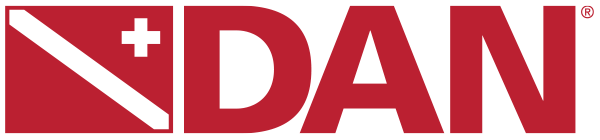 Results
From the 1,289 divers enrolled in DRACO, 834 divers indicated they returned to diving. 114 (14%) of these divers had issues on return to diving, with 17 divers reporting issues with two or more body systems. 75 divers (66%) reported pulmonary issues, 27 (24%) reported neurological issues, 19 (17%) reported ENT issues, five (4%) reported psychological issues, and five (4%) reported DCI-related issues. 110 (96%) divers reported moderate cases of COVID-19 and four (4%) reported severe cases of COVID-19. 
 
Of the 297 divers that completed the 1-year questionnaire, 277 (93%) reported they had received a partial or complete COVID-19 vaccination. 276 divers had no residual effects from the vaccine, 1 reported new onset anxiety. Of the 277 divers who received the vaccine, 25 initially reported an asymptomatic infection, 231 a moderate infection, and 21 a severe infection.
Conclusions
While many divers returned to diving with no issues, there is a population who experienced several symptoms on return to diving. Before return to diving, divers should have a fitness to dive examination to evaluate potential residual symptoms of COVID-19 and on return to diving, divers should dive conservative profiles with a buddy to help mitigate any issues.
DAN looks at longitudinal return to diving and vaccination results from divers with COVID-19 infection
F Tillmans1, E Helfrich1, M Nochetto1, C Saraiva1, P Lindholm2, J Chimiak1
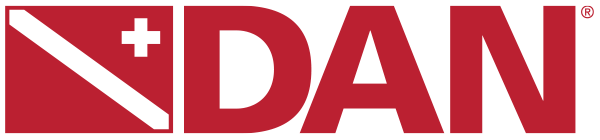 Table 2: Issues While Diving
*several divers reported more than one issue on RTD
DAN looks at longitudinal return to diving and vaccination results from divers with COVID-19 infection
F Tillmans1, E Helfrich1, M Nochetto1, C Saraiva1, P Lindholm2, J Chimiak1
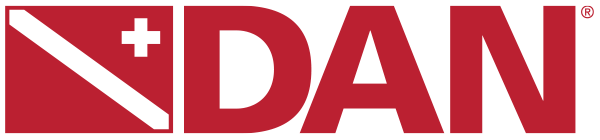 Table 3: Vaccination Results
DAN looks at longitudinal return to diving and vaccination results from divers with COVID-19 infection
F Tillmans1, E Helfrich1, M Nochetto1, C Saraiva1, P Lindholm2, J Chimiak1
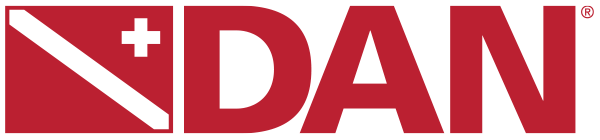 AFFILIATIONS:

Divers Alert Network, Durham, North Carolina, USA

2	Department of Emergency Medicine, School of Medicine, University of 	California, San Diego, La Jolla, California, USA

	


FUNDING:
The study is entirely funded through Divers Alert Network.


CONFLICT OF INTEREST:
None declared.